The SAN Learning Curve
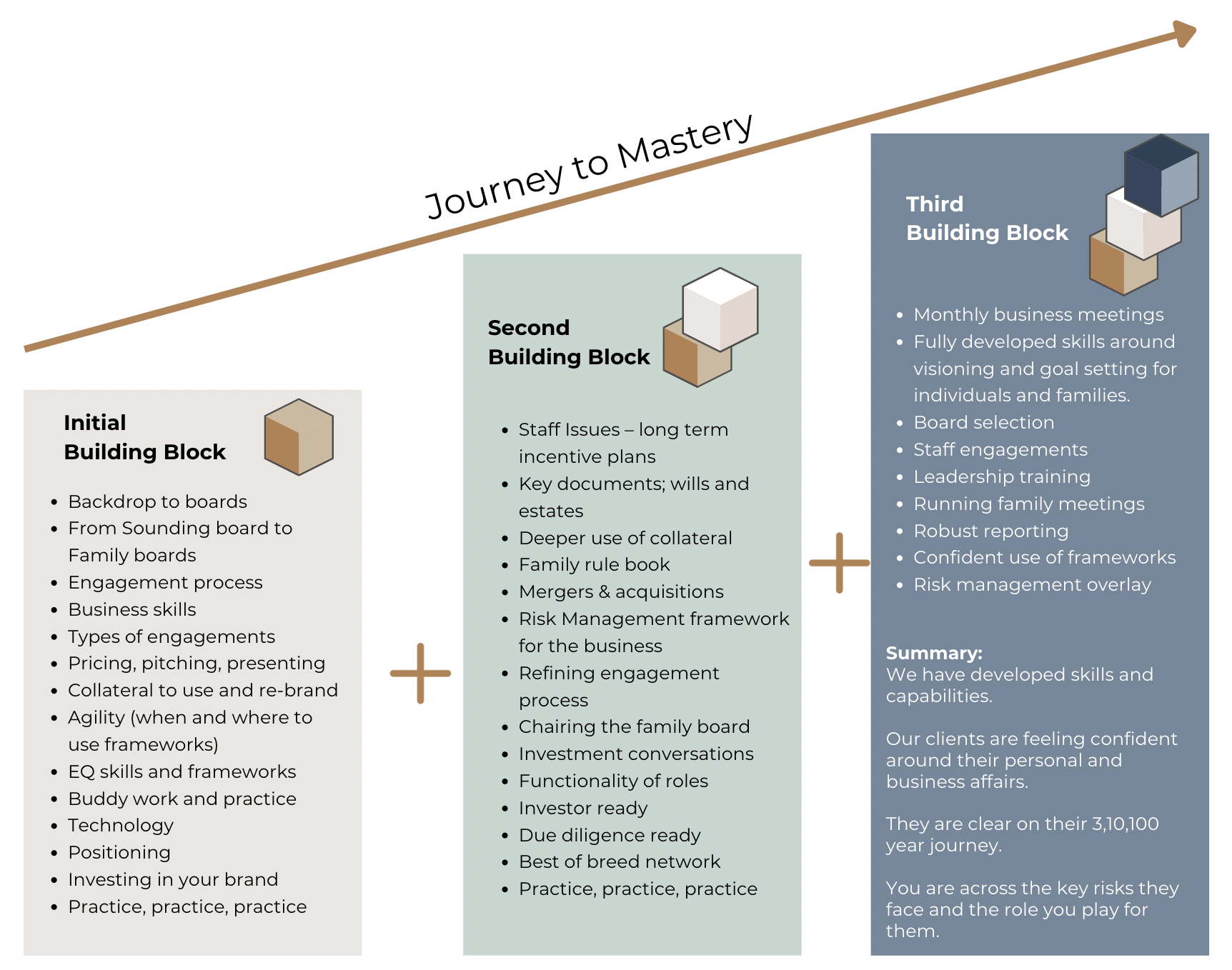